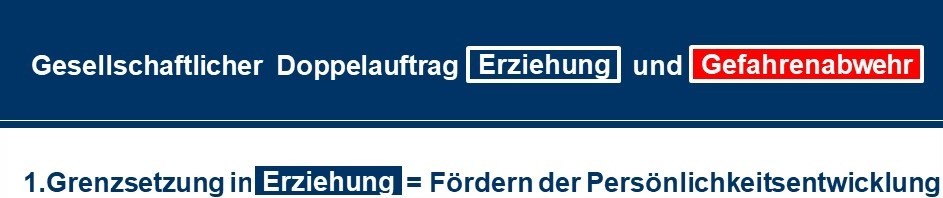 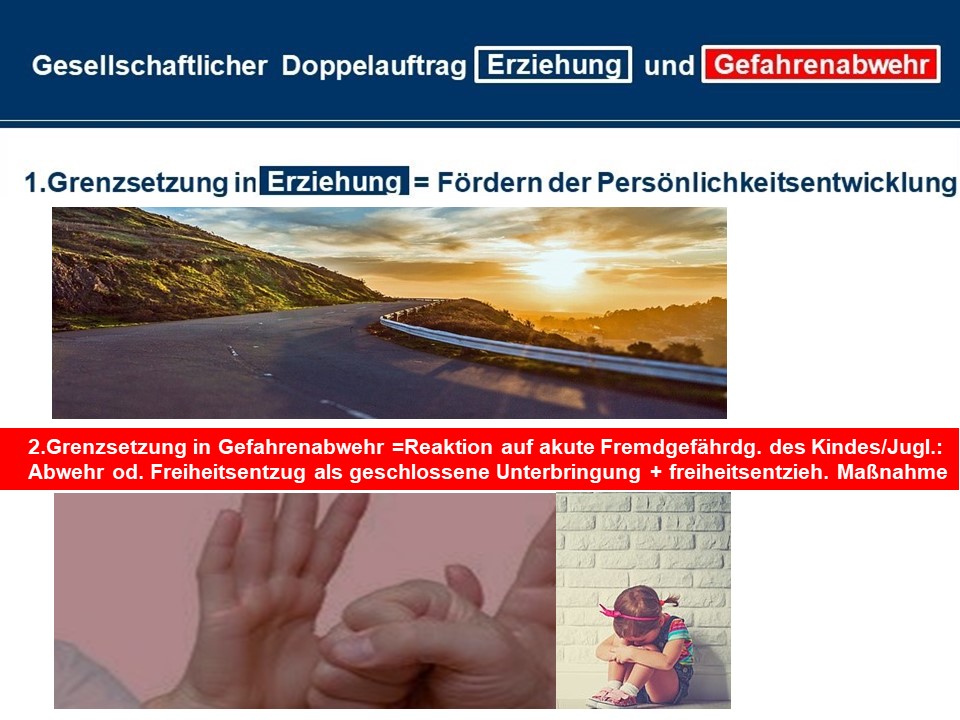 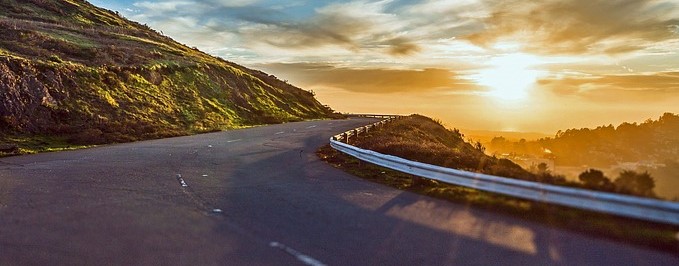 2.Grenzsetzung in Gefahrenabwehr =Reaktion auf akute Fremdgefährdg. des Kindes/Jugl.:
Abwehr od. Freiheitsentzug als geschlossene Unterbringung + freiheitsentzieh. Maßnahme
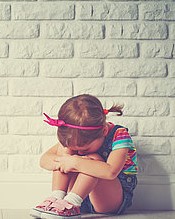 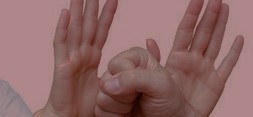